Sheltered Instruction
“Effective models of ESL programming (e.g., CALLA [Chamot & O’Malley, 1994]) typically emphasize frequent opportunities for language interaction, the scaffolding of instruction, and constructivist activities focused on the derivation of meaning from context, language, and support structures (Echevarria & Graves, 2003; Linquanti, 1999; Ovando, Combs, & Collier, 2006).”
[Speaker Notes: Text p. 116
While we are limited to the program model for which we have resources, we are not limited to how effective we can strive to make this program model for kids!!!]
Sheltered Instruction
“A focus on language interactions typically involves frequent and sometimes extended opportunities for teacher-student and  student-student communication at all literacy levels: listening, speaking, reading, and writing.”
[Speaker Notes: Text p. 116]
CALLA
Review the Chamot & O’Malley article using Shaping Up summarizing strategy.

Developed to help English learners (ELs) prepare to participate in content-area instruction in the mainstream classroom
Can be used in ESL, bilingual, and general education classrooms

3 components 
Curriculum correlated with mainstream content subjects
Academic language development activities
Learning strategy instruction
CALLA
English learners were performing well on English proficiency assessments, but they were having severe difficulties when mainstreamed into the regular classroom.
Assessments weren’t measuring academic English attainment.
Academic language skills lag behind the development of social skills by 5-7 years.

CALLA was designed to be a bridge to the mainstream, taught by ESL professionals.
[Speaker Notes: CALLA can be used in ESL, bilingual, or mainstream classrooms.]
Factual knowledge 

Information a person knows
Knowing how to perform certain activities
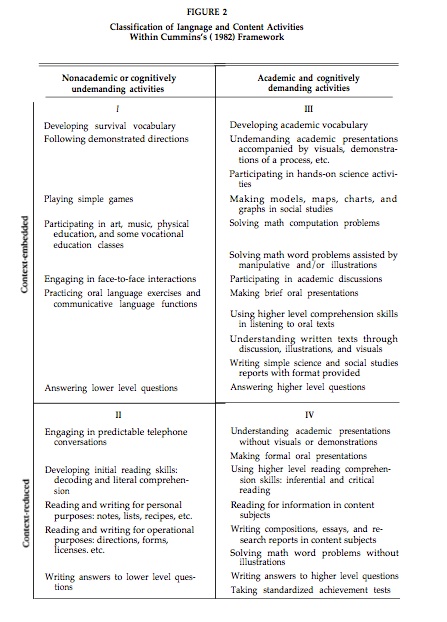 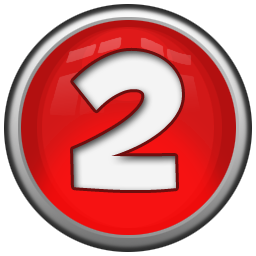 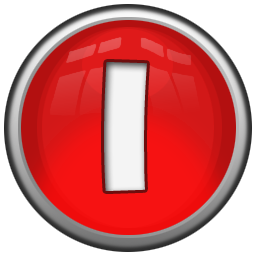 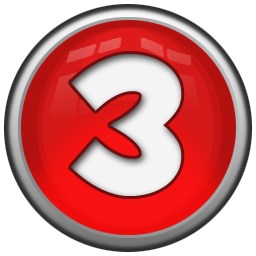 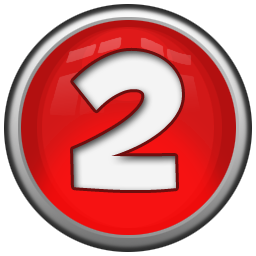 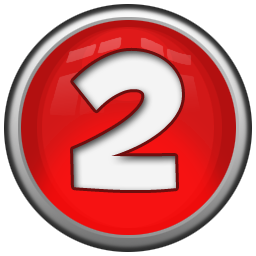 [Speaker Notes: See text p. 42]